Game:Guess the word
GUESS THE WORD
3 teams 
Choose a number 
Guess one letter
1 correct answer/ 2 pts 
1 wrong answer/ -1 pt
Hint: The area of a town or a city
N
1
E
2
I
3
G
4
H
5
B
6
O
7
U
8
R
9
H
10
O
11
O
12
D
13
Unit 4My neighbourhood
Unit 1 – Lesson 1: Getting started
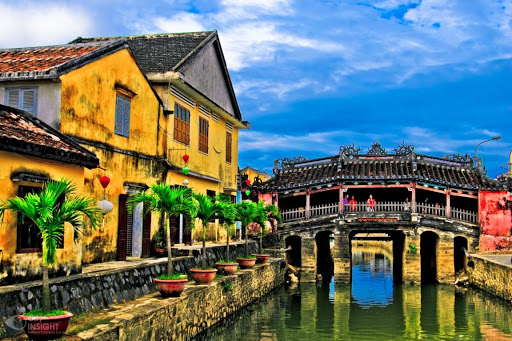 Hoi An
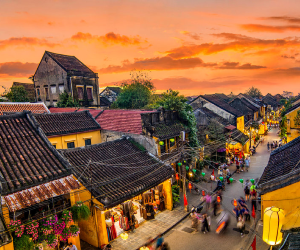 Do you know anything special in Hoi an ?
Where is it?
[Speaker Notes: Where is it? 
What do you know about Hoi An? Any famous places…. 
Wow, fantastic, 
So, Today we are going to travel around Hoi An. Let’s meet our friends]
Look and answer
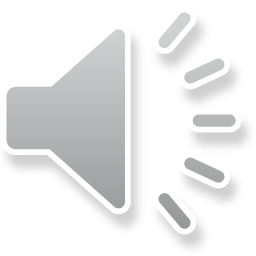 1. Who are they?
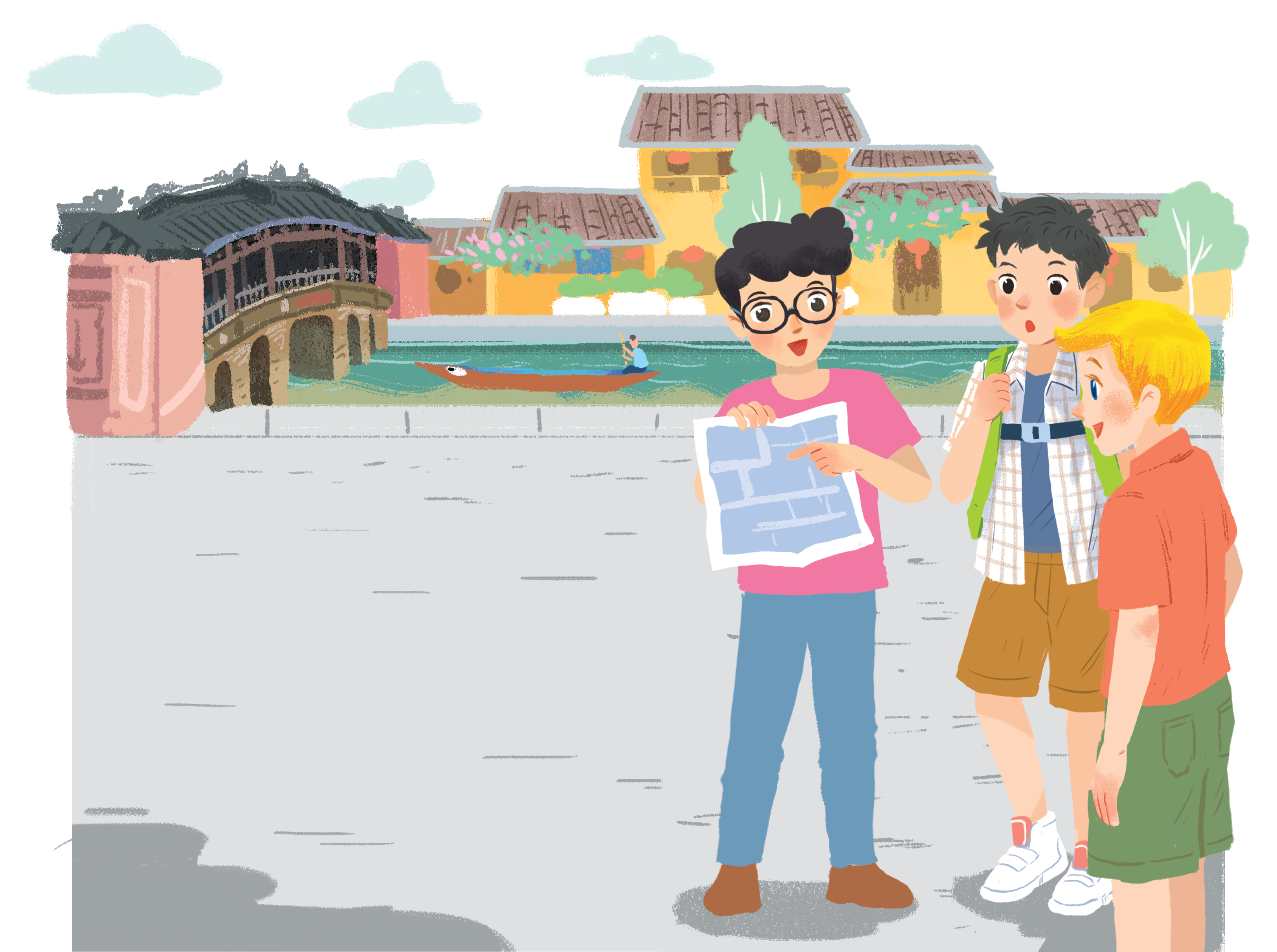 Phong, Nick and Khang
2. Where are they?
In Hoi An
3. Do they live near here?
No, they don’t. 
They are looking at a map.
4. Are they getting lost?
Yes, they are
Listen and check
Ex 3. Read and check
Work in pairs. Guess the order.
a. The girl shows them the way to Tan Ky House. 
b. Nick, Khang and Phong arrive in Hoi An. 
c. Nick, Khang and Phong decide to go to Tan Ky House. 
d. Nick, Khang and Phong get lost. 
e. Phong askes a girl how to get to Tan Ky House.
[Speaker Notes: What might happen to the three boys? Let’s guess the order. Now. Work in pairs.]
Lost in the old town!
b. Nick, Khang and Phong arrive in Hoi An
Phong: Wow! We’re in Hoi An. I’m so excited.
Nick: Me too. It’s so beautiful. Where shall we go first?
Khang: Let’s go to Chua Cau.
Phong: Well, but Tan Ky house is nearer. Shall we go there first?
Nick & Khang: OK, sure.
Phong: First, cross the road, and then turn left.
Nick: Fine, let’s go.
Phong: Wait.
Khang: What’s up, Phong?
Phong: I think we’re lost.
Nick: Look, there’s a girl. Let’s ask her.
Phong: Excuse me? Can you tell us the way to Tan Ky House?
Girl: Sure. Go straight. Take the second turning on the left, and then turn right.
Phong, Nick & Khang: Thank you.
c. Nick, Khang and Phong decide to go to Tan Ky House
d. Nick, Khang and Phong get lost.
e. Phong asks a girl how to get to Tan Ky House.
a. The girl shows them the way to Tan Ky House.
Answer
a. The girl shows them the way to Tan Ky House. 
b. Nick, Khang and Phong arrive in Hoi An. 
c. Nick, Khang and Phong decide to go to Tan Ky House. 
d. Nick, Khang and Phong get lost. 
e. Phong askes a girl how to get to Tan Ky House.
5
1
2
3
4
Ex 2. Find sentences used to make suggestions
Phong: Wow! We’re in Hoi An. I’m so excited.
Nick: Me too. It’s so beautiful. Where shall we go first?
Khang: Let’s go to Chua Cau.
Phong: Well, but Tan Ky house is nearer. Shall we go there first?
Nick & Khang: OK, sure.
Phong: First, cross the road, and then turn left.
Nick: Fine, let’s go.
Phong: Wait.
Khang: What’s up, Phong?
Phong: I think we’re lost.
Nick: Look, there’s a girl. Let’s ask her.
Phong: Excuse me? Can you tell us the way to Tan Ky House?
Girl: Sure. Go straight. Take the second turning on the left, and then turn right.
Phong, Nick & Khang: Thank you.
Let’s go to Chua Cau
Shall we go there first?
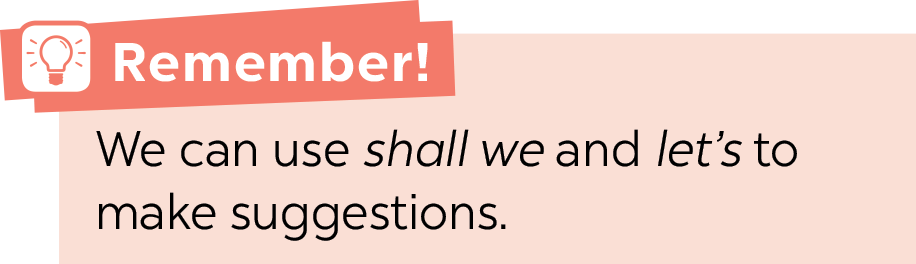 let’s go.
Let’s ask her.
Ex 4. Find and underline
A. turn right 				B. cross the road 
C. turn left 				C. go straight 		
E. take the second turning on the left
Phong: Wait.
Khang: What’s up, Phong?
Phong: I think we’re lost.
Nick: Look, there’s a girl. Let’s ask her.
Phong: Excuse me? Can you tell us the way to Tan Ky House?
Girl: Sure. Go straight. Take the second turning on the left, and then turn right.
Phong, Nick & Khang: Thank you.
Phong: Wow! We’re in Hoi An. I’m so excited.
Nick: Me too. It’s so beautiful. Where shall we go first?
Khang: Let’s go to Chua Cau.
Phong: Well, but Tan Ky house is nearer. Shall we go there first?
Nick & Khang: OK, sure.
Phong: First, cross the road, and then turn left.
Nick: Fine, let’s go.
Ex 4. Match the directions with the diagrams.
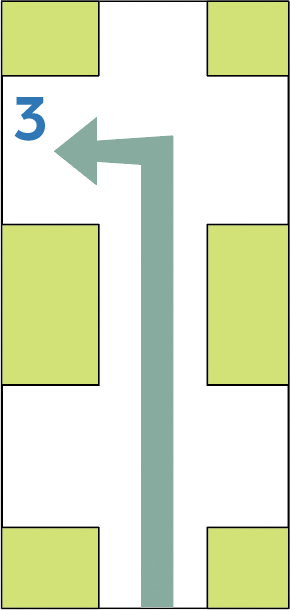 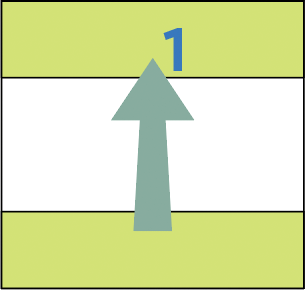 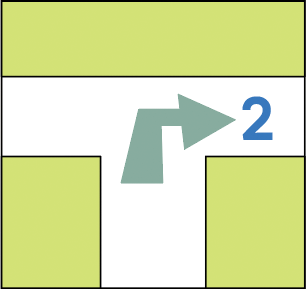 A. turn right
B. cross the road
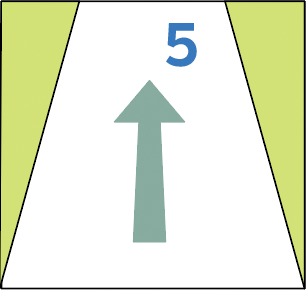 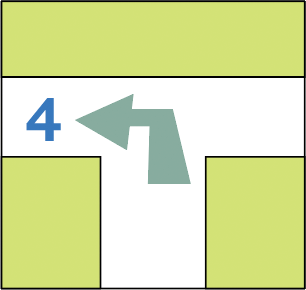 E. take the second turning on the left
C. turn left
D. go straight
Ex 5. Find places
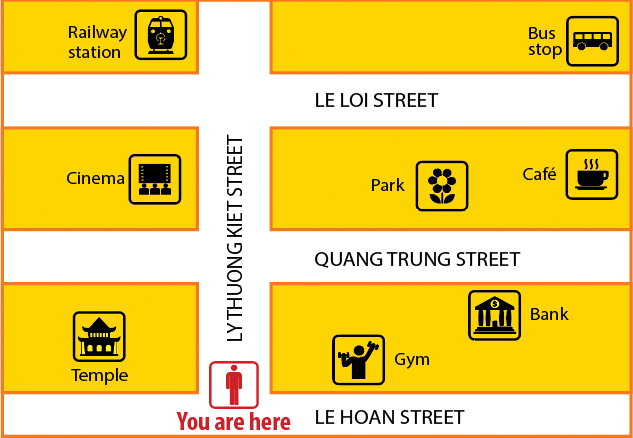 3 teams 
Look at the map. 
Take turns to give directions.
Others guess the place in 5 seconds
Example
A: Go straight. Take the second turning on the left. It’s on your right.
B: Is that the railway station ?
A: Yes, It is .
Way back home
ACTIVITY: WAY BACK HOME
Group work. 
(One volunteer, the others give instruction.) 
Close your eyes 
Listen to instructions 
Find the way back to your place.
[Speaker Notes: Activity: Way back home 
- Group work. One volunteer, the others give instruction. 
Close your eyes 
Listen to instructions 
Find the way back home]
Thanks
CREDITS: This presentation template was created by Slidesgo, including icons by Flaticon, infographics & images by Freepik
Please, keep this slide for the attribution